Graduation: Graceland University 2001
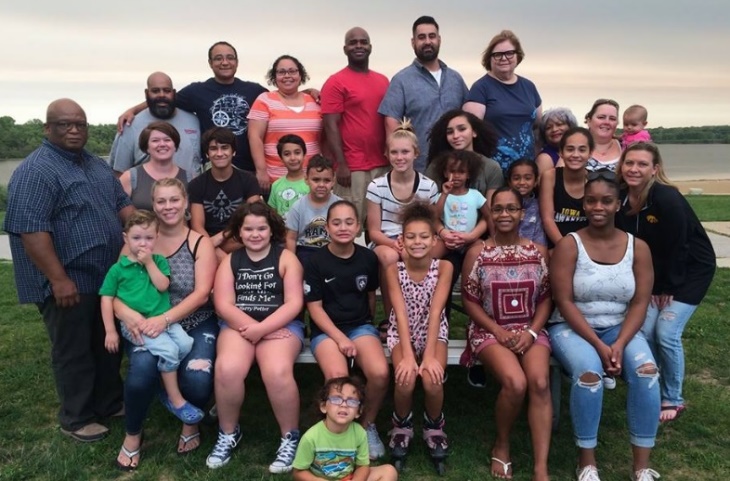 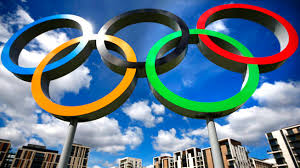 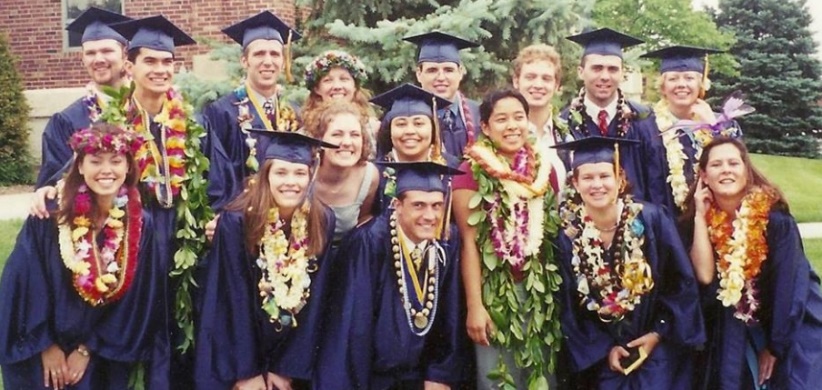 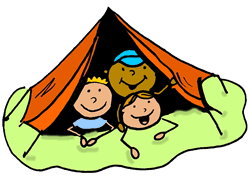 Olympic Games
Labor Day Lewis Family Reunion 2017
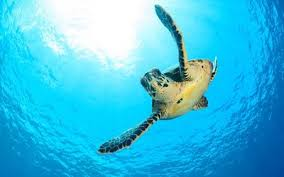 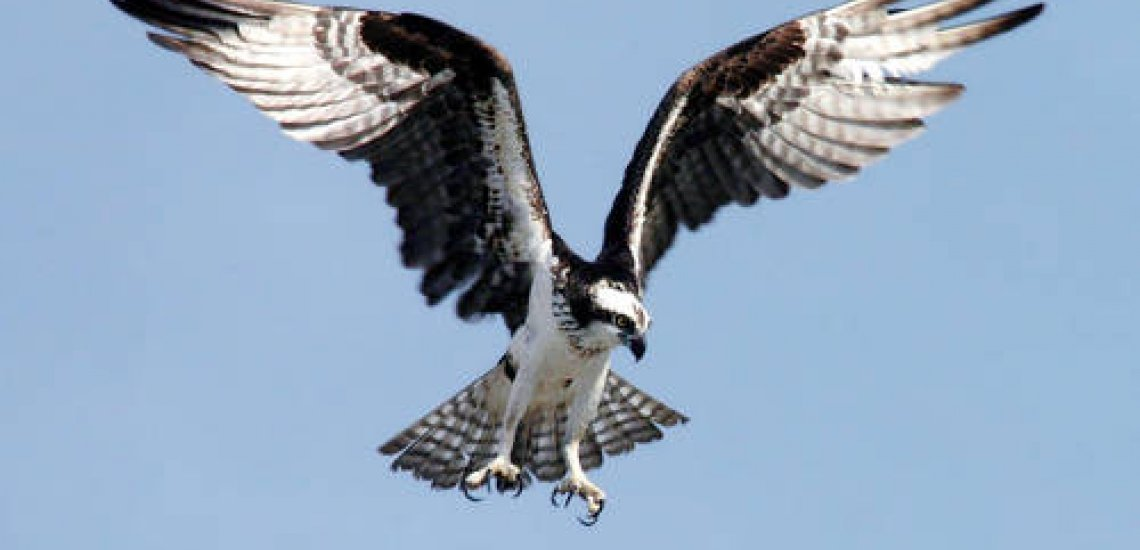 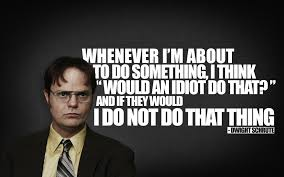 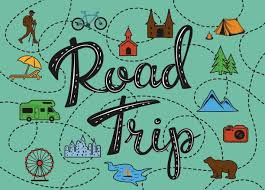 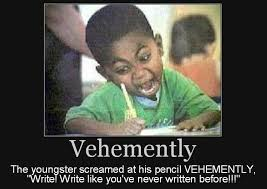 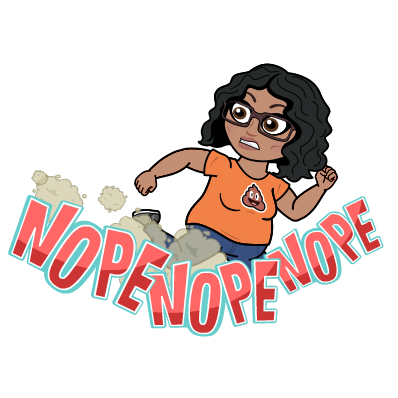 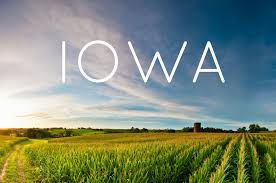 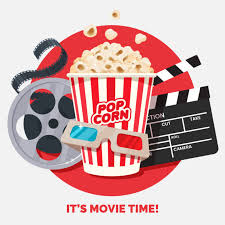 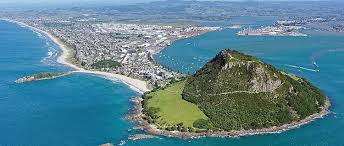 Tahiti
Diet Coke with a wedge of lime!
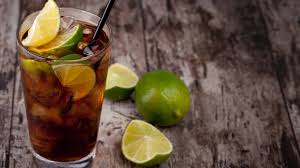 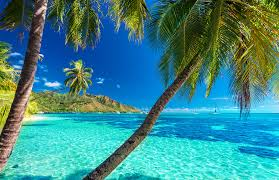 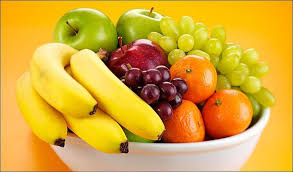 Mt. Maunganui New Zealand  - the only mountain I’ve climbed to the top of.